February 23, 2022
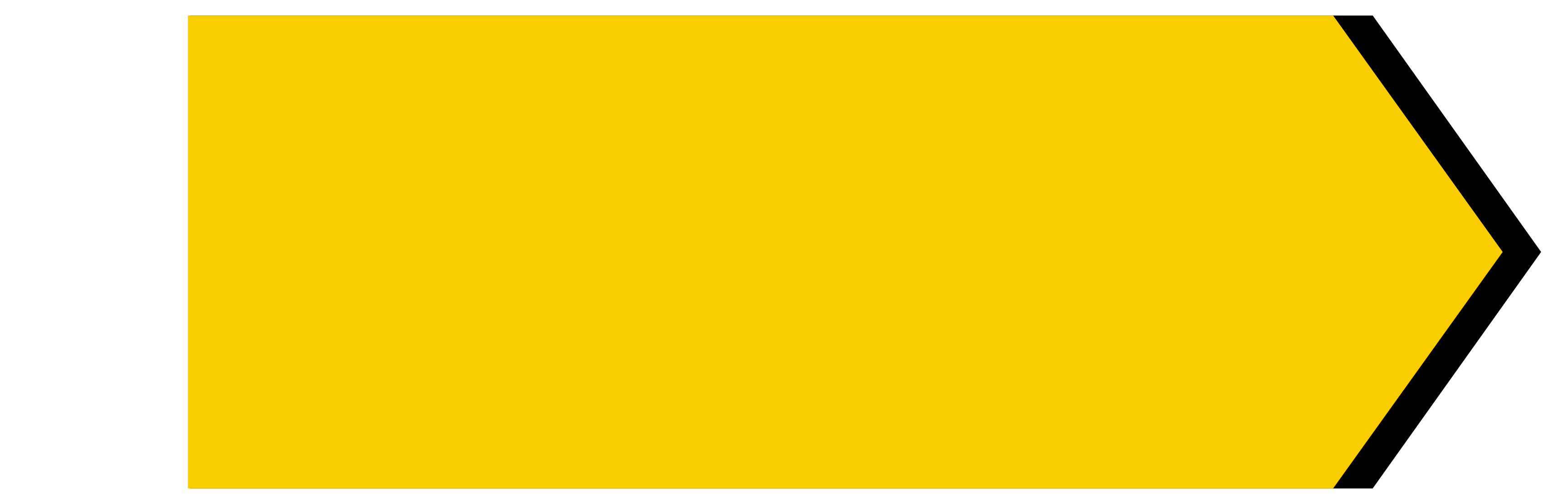 University Village
Developer Presentation
Dr. Kaye Monk-Morgan, VP Strategic Engagement and Planning
Steps to University Village Concept
2014 – University, Community and Local Government Efforts Instituted Aimed at Creating a Safe, Economically vibrant Neighborhoods Near Campus (https://www.bizjournals.com/wichita/morning_call/2014/12/wichita-state-forms-neighborhood-safety-task-force.html)
2015 - Wichita State University’s Shocker Neighborhood Coalition (SNC) Worked Alongside Fairmount Neighborhood residents to Build a Healthy and Active Community South of the Campus.  Community liaison Darryl Carrington and WSU’s Public Policy and Management Center conducted an in-depth surveyhttps://www.wichita.edu/services/ppmc/PPMC_Projects/fairmount_neighborhood_community_survey.php
2019/2020 – University Village concept was born.  Community and University engagement on priorities began.
2020 – Community group formed seeking opportunities under a Community Benefits Agreement. 
September 2020 – Town Hall Meeting
March 2021 – Competitive process to solicit developers for University Village begins.  
September 2021 – Qualified developers identified for next phase of competitive process.  
February 2022 – Developer finalist presents proposal for initial feedback to University and community.
Request for Qualifications and Proposal Timeline
September 2020 Community Presentation
March 2021 Request for Qualifications (RFQ) Posted 
April 2021 RFQ Submissions Received
April – August 2021 RFQ Submissions Review (Interviews, reference checks, financial fitness review)
September 2021 RFP released to vetted respondents 
November 2021 Virtual Meeting held to clarify RFP
January 2022 RFP submissions
February 2022 RFP Presentations
University Village Engagement
Regular updates provided to executive team
Presentations to faculty senate, US Senate, student senate
Meetings with Fairmount neighborhood association 
Meetings with Community Benefits Agreement group 
Shocker Neighborhood Development Panel  co-sponsored by W – A Community of Young Professionals (June 2021)
QR code survey (July-Sept 2021) 24 signs on campus and in Shocker Neighborhood not just Fairmount Neighborhood.
University Village Steering Committee
Stacia Boden, General Counsel
Troy Bruun, AVP Finance and Administration
Dr. Mark Glaser, Professor (Fairmount Neighborhood researcher)
Werner Golling, VP Finance and Administration
Dr. Kaye Monk-Morgan, VP Strategic Engagement and Planning
Emily Patterson, Executive Director of Facilities Planning
Andy Schlapp, Executive Director of Government Relations and Strategy
Crystal Stegeman, University Property Manager
Dr. John Tomblin, Senior VP for Industry and Defense Programs and Executive Director of NIAR
Dr. Rick Muma, President (Ex-Officio)
Harlan Stafford, Consultant